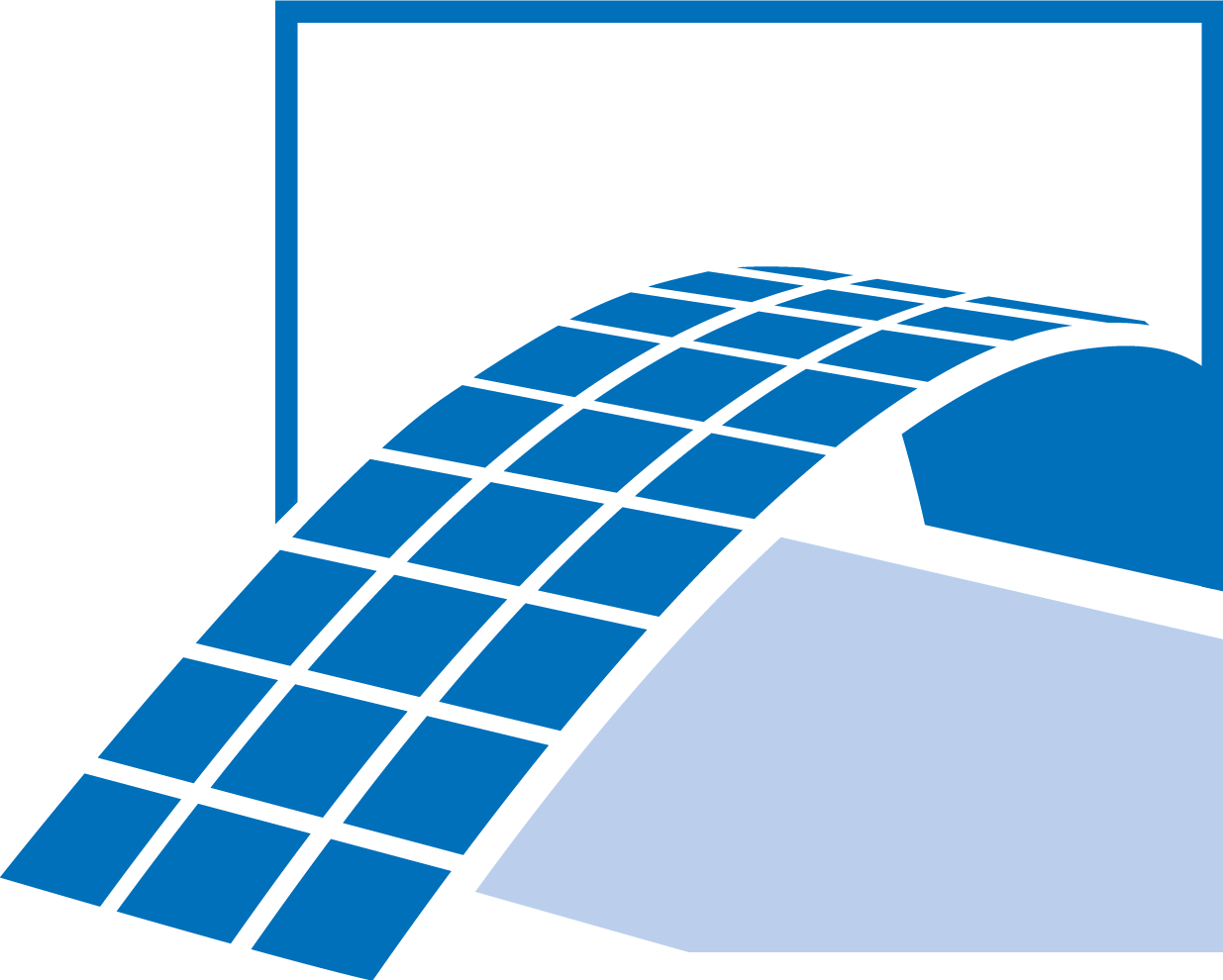 Building Integration and Graph Analytics: A Digital Twin Approach using Labeled Property Graphs
Project Characteristics
Modeling:
Mathematics:
Programming:
Science:
Task

This software lab utilizes Solibri, Ifcopenshell, and other tools to extract and interact with adjacencies from diverse IFC models. Participants will then use CYPHER to integrate this data into a comprehensive graph, utilizing Neo4j and the Graph Data Science library for construction and exploration.

GENERAL INSTRUCTIONS:
Understand IFC standards and essential BIM concepts.
Employ suitable programming languages and libraries for geometry processing.
Leverage Neo4j for effective graph database implementation.
Experiment with Cypher queries and Neo4j Graph Data Science Tools for comprehensive graph data science.
Highlight the importance of querying and managing data for informed decision-making in complex spatial structures.
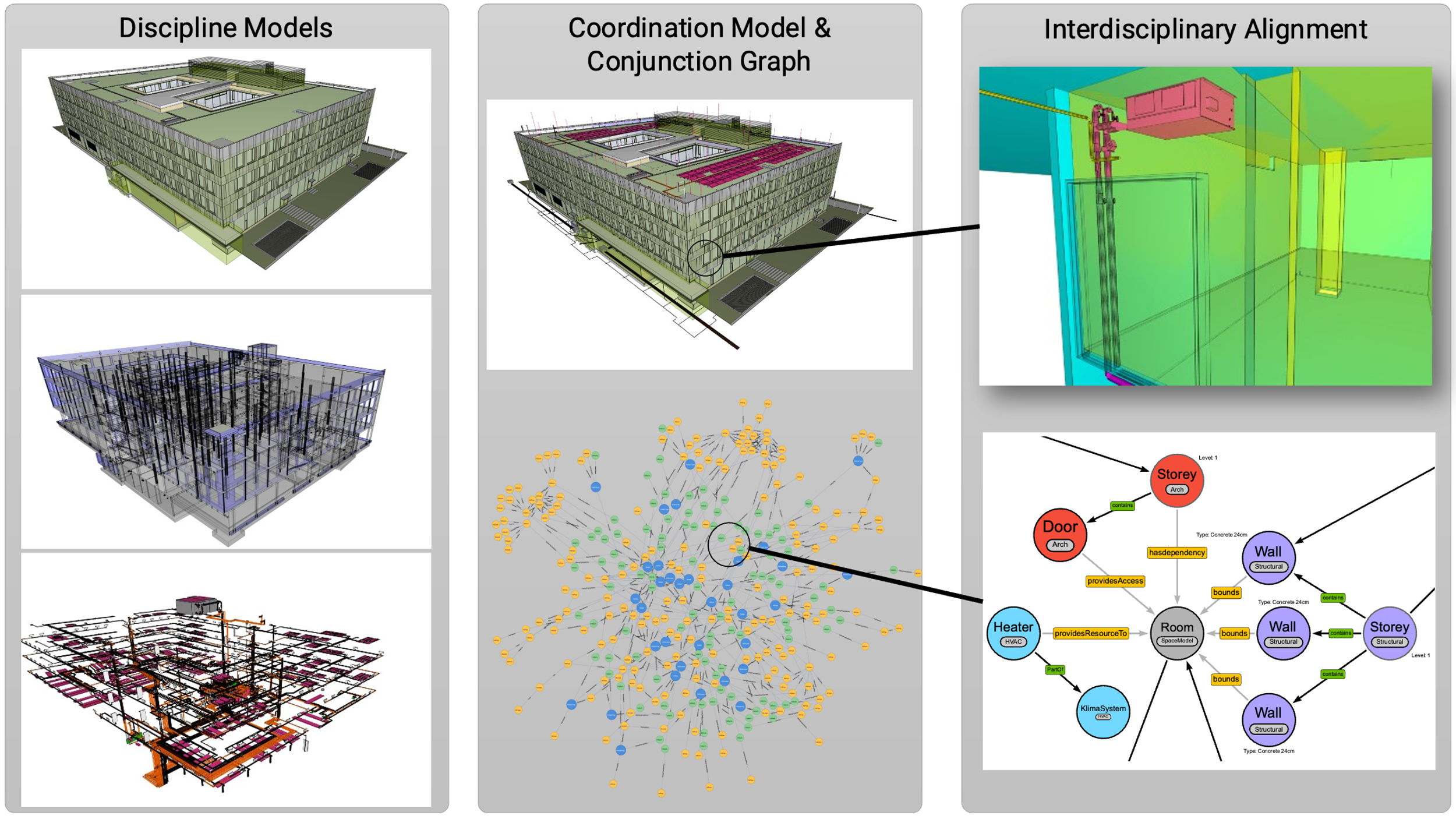 Fabian Pfitzner & Sebastian Esser, TUM CMS
1